Quadratische Funktionen/Gleichungen
Normalparabel
Funktionsgleichung
Funktionsgraph
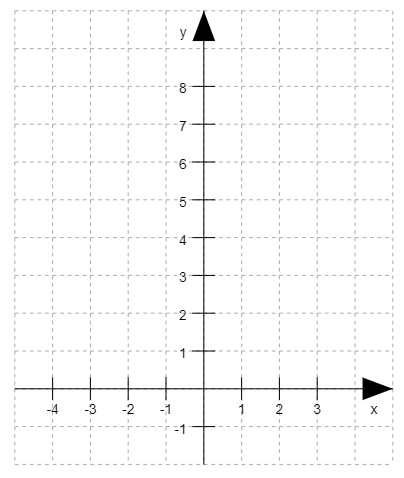 … achsensymmetrisch zu der Achse, die durch das Minimum verläuft
…nach oben geöffnet
Wertetabelle
9
4
1
0
1
4
9
„Scheitelpunkt“
„Extremum“ (Minimum) bei (0/0)